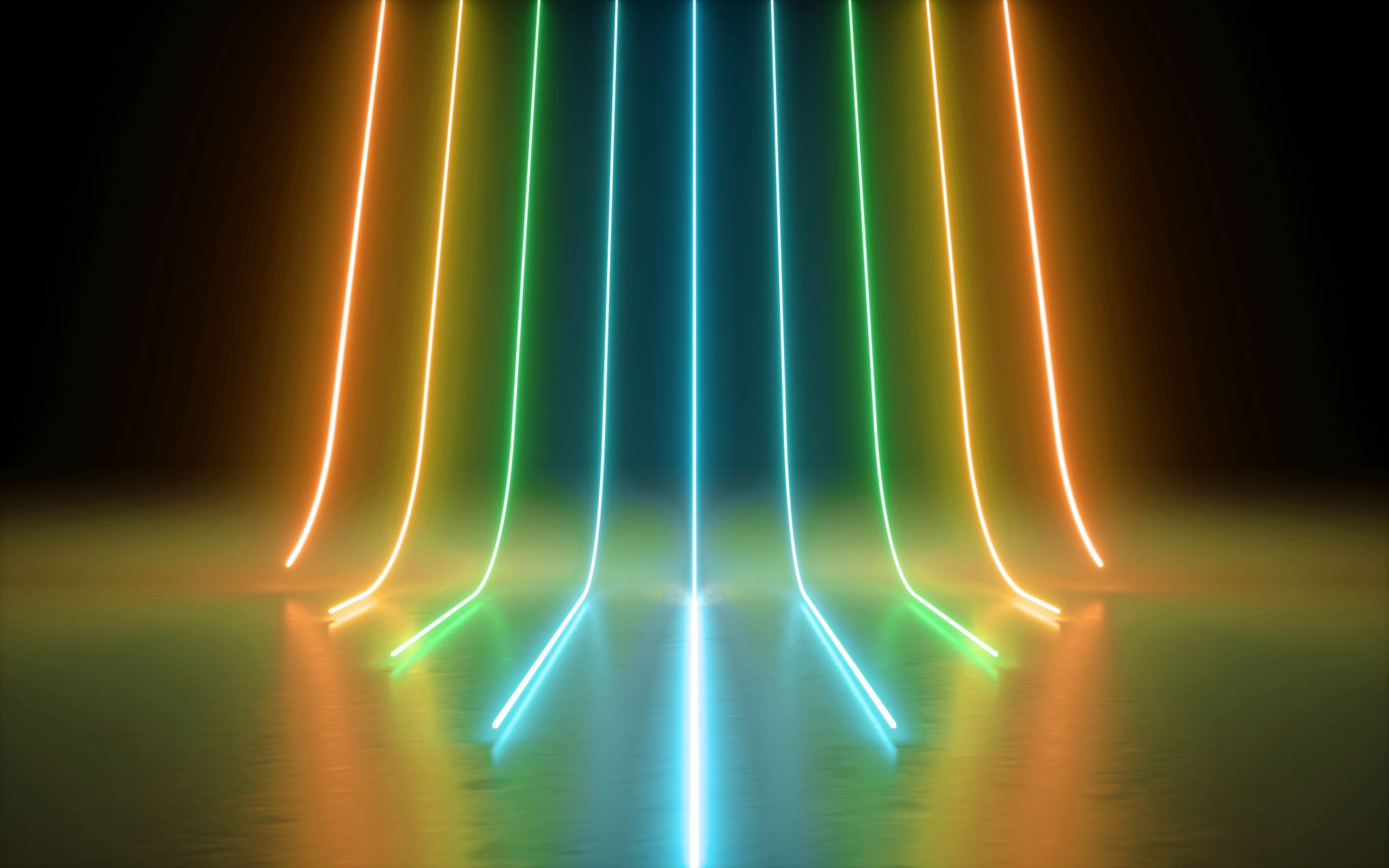 Introduction to R
HAP 719
By: Sowmya Chakravarthy and Vladimir Cardenas
What is R?
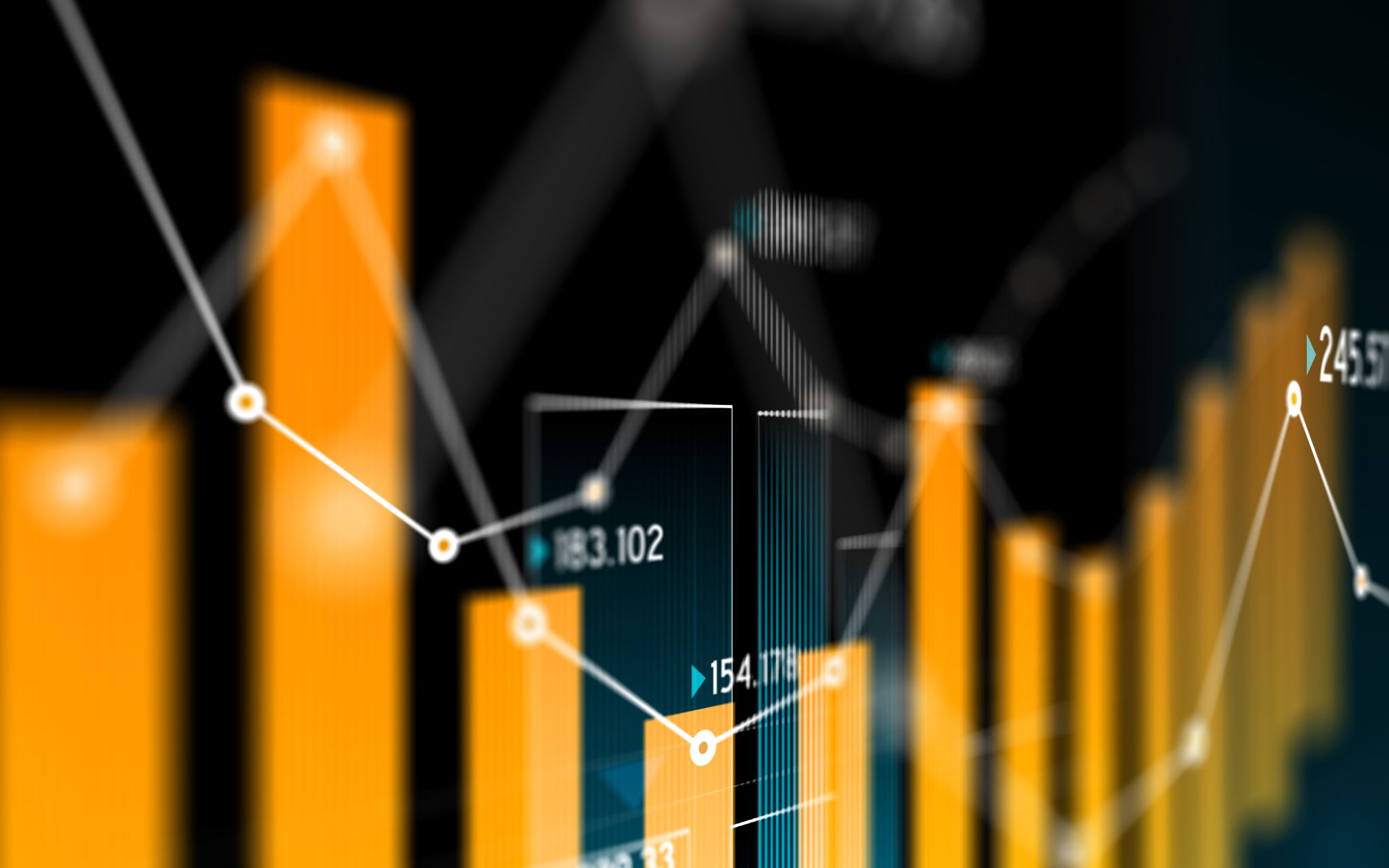 R is a programming language and free software environment used for statistical computing, data analysis, and graphical representation. 
R as a powerful tool for data analysis and visualization that can help convey insights effectively.
Its extensive range of libraries, tools, and packages make it an ideal choice for handling and extracting insights from diverse datasets.
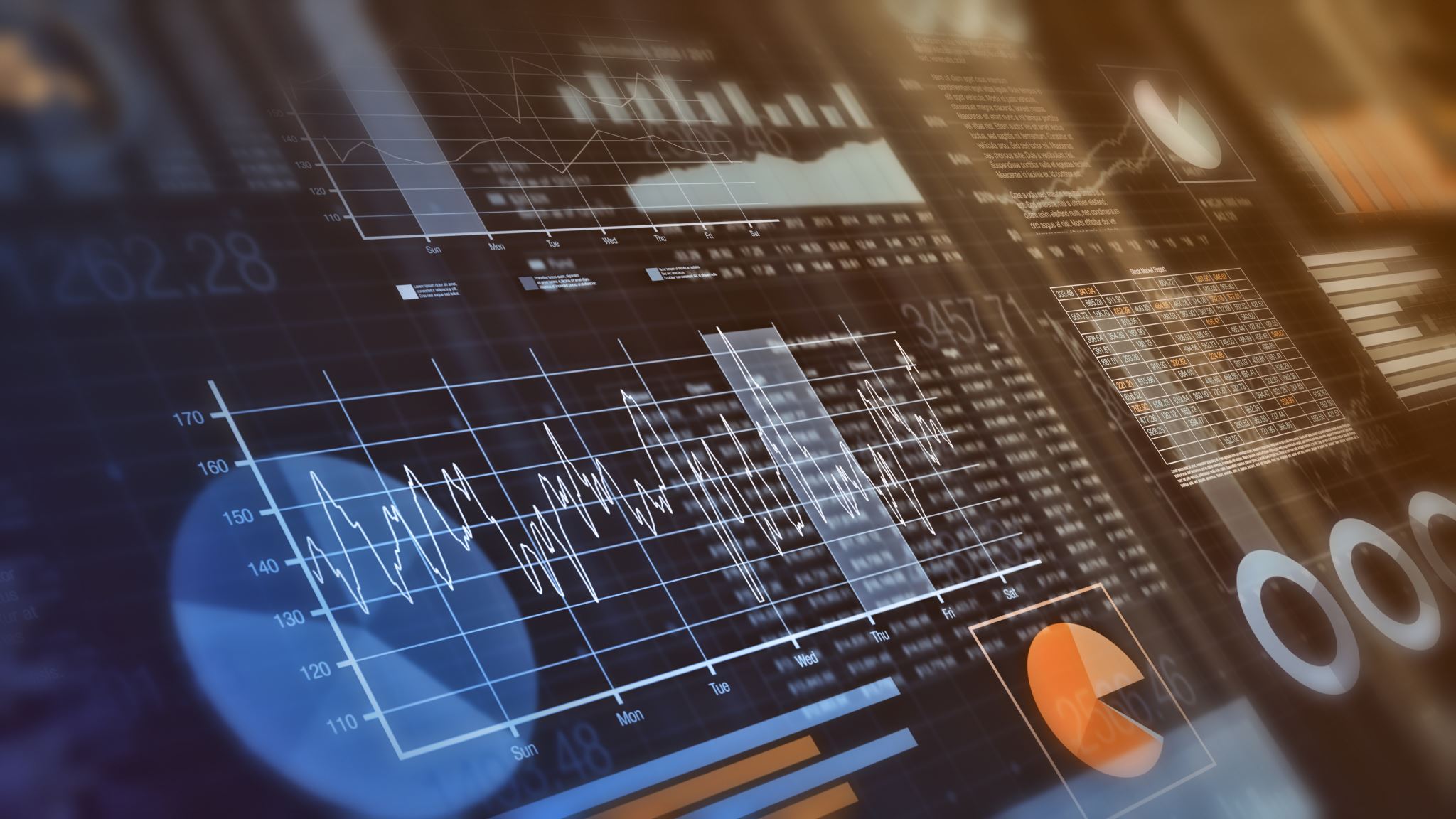 Leveraging R for Data Analysis
[Speaker Notes: gbvgbhjj]
Installing R
Go to: https://cran.r-project.org/
Setting Up R-Studio
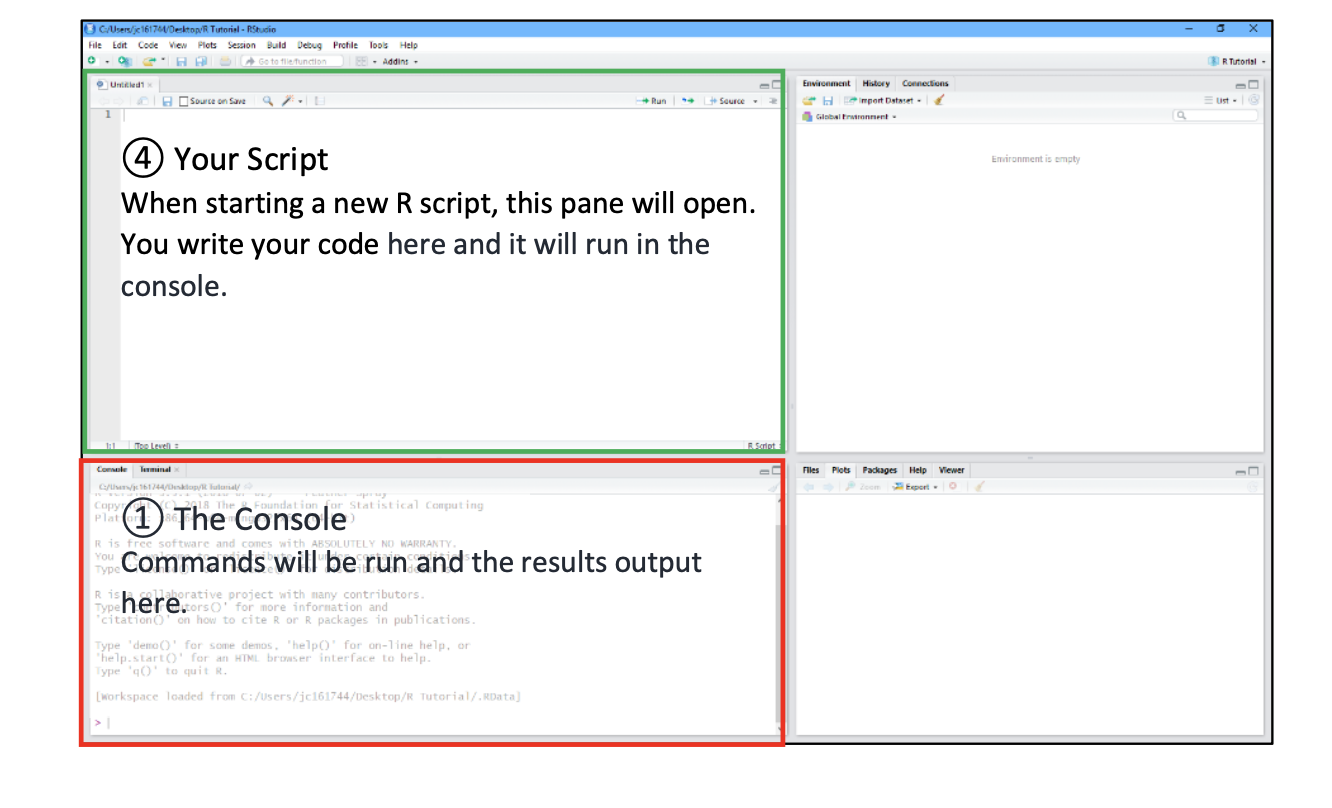 Start a New Project in R
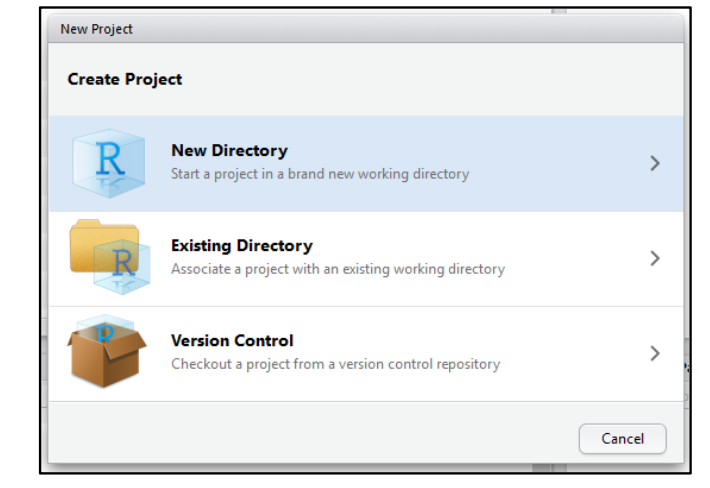 Getting Data into R
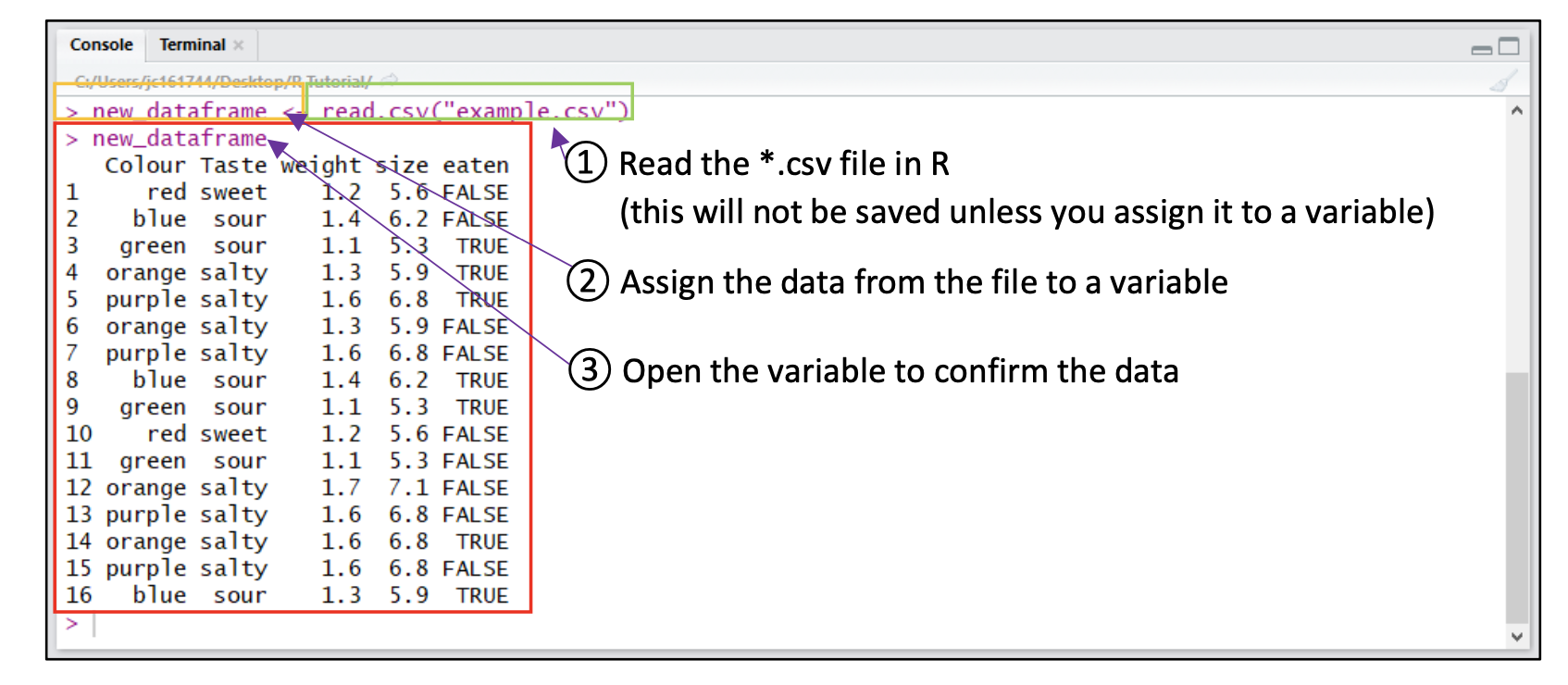 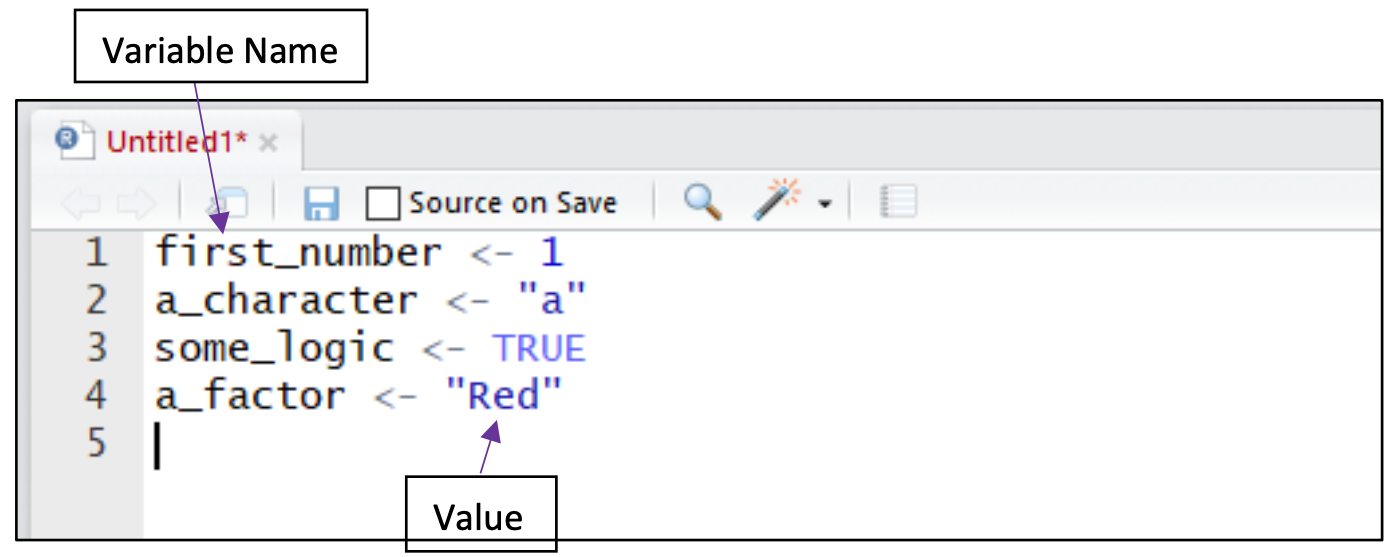 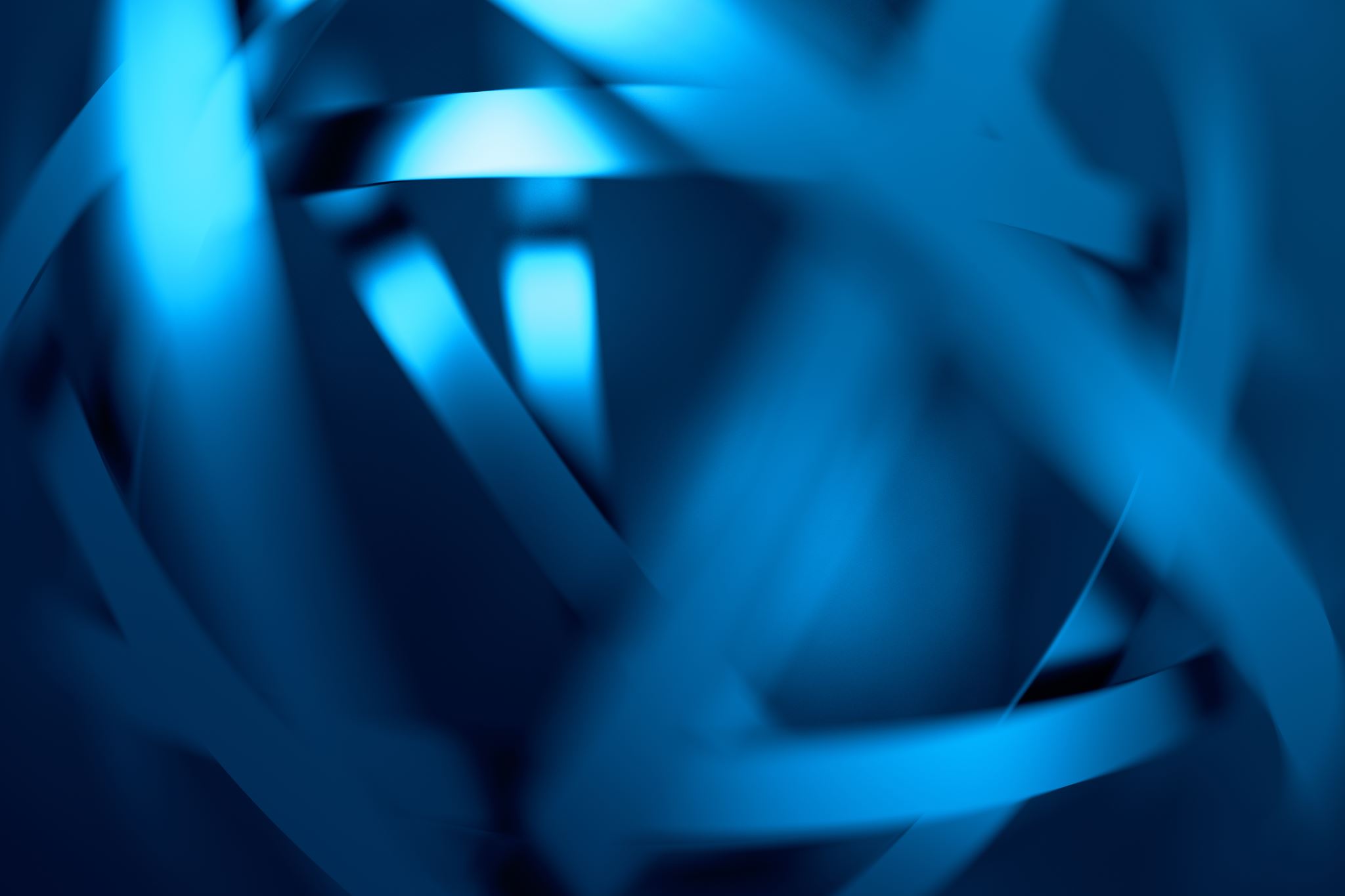 Demonstration of R codes for
Demonstration ChatGPT and R
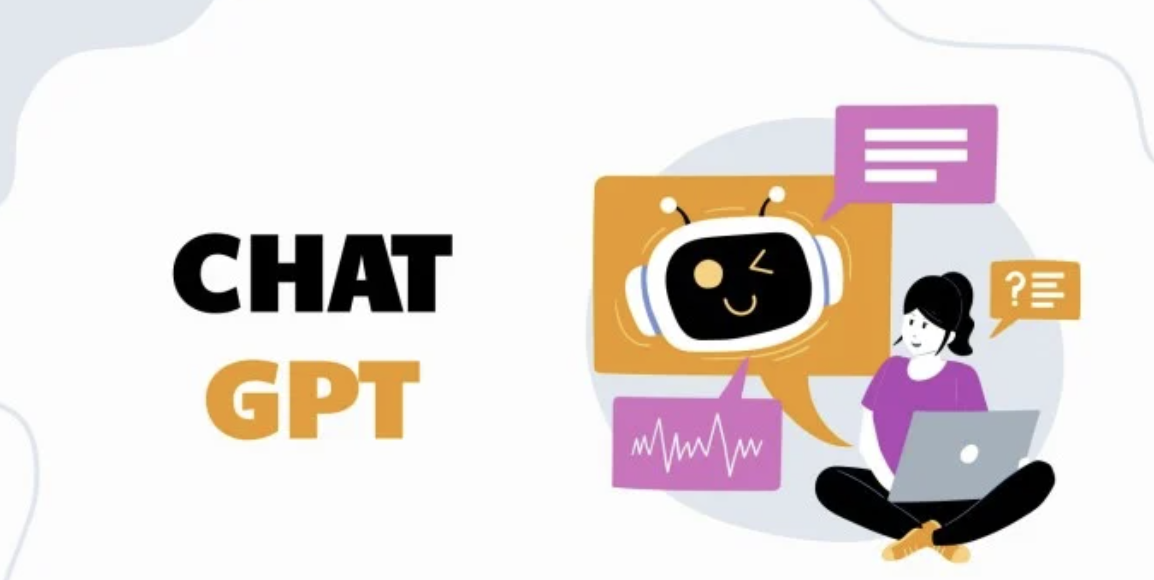 Tips (that maybe useful for your homework)
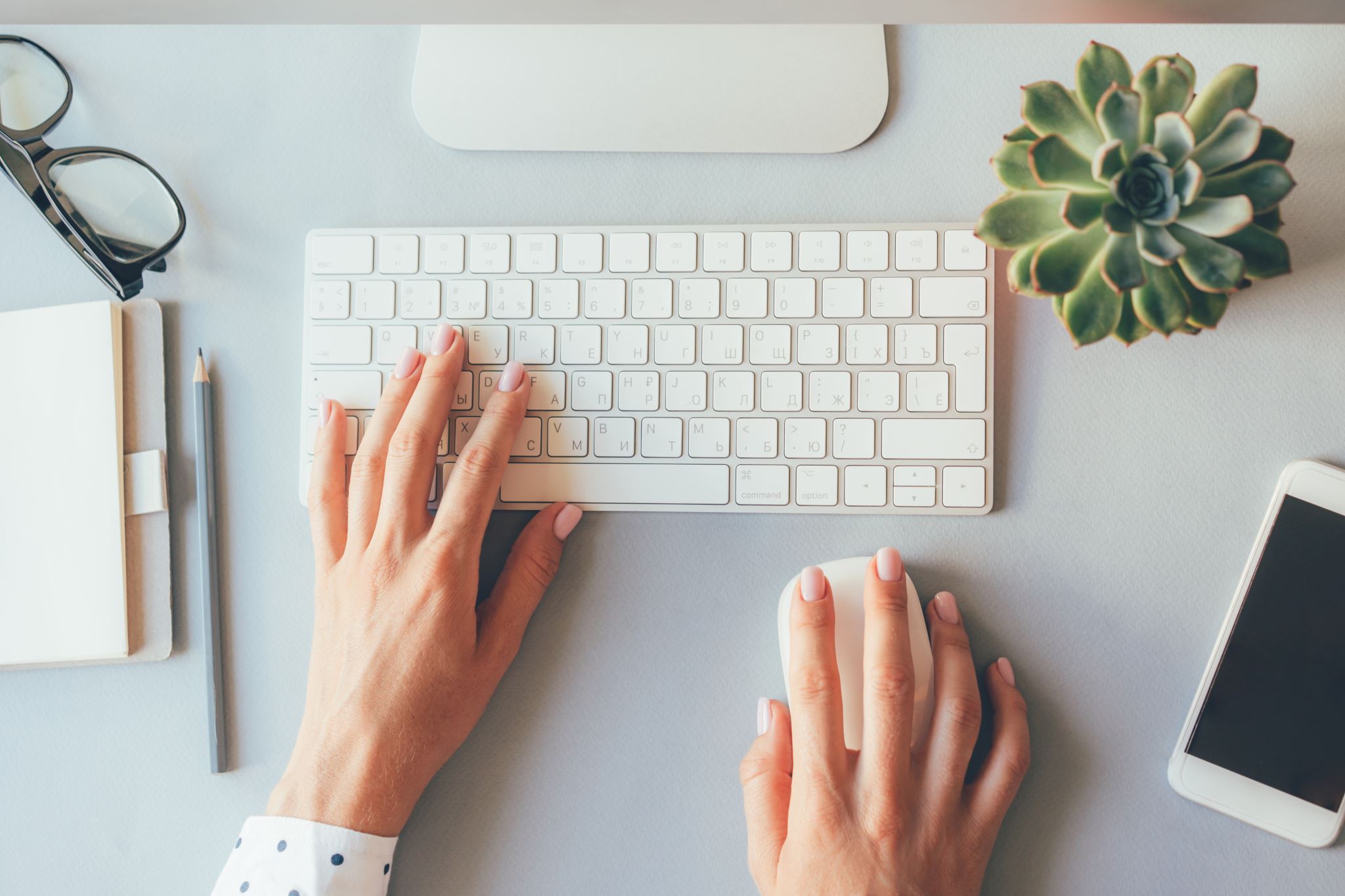 Scatterplots require a lot from your computer for large datasets
Create a random sample (maybe 10% of the population)
You can run your code in the background
Take into account data preparation and transformation before analyzing and plotting data
If you change missing entries to zero then zeroes in your data may not really mean zero (i.e. a missing value may just be a lack of opportunity for measurement)
These may influence your analysis one way or another if not addressed
Next Steps
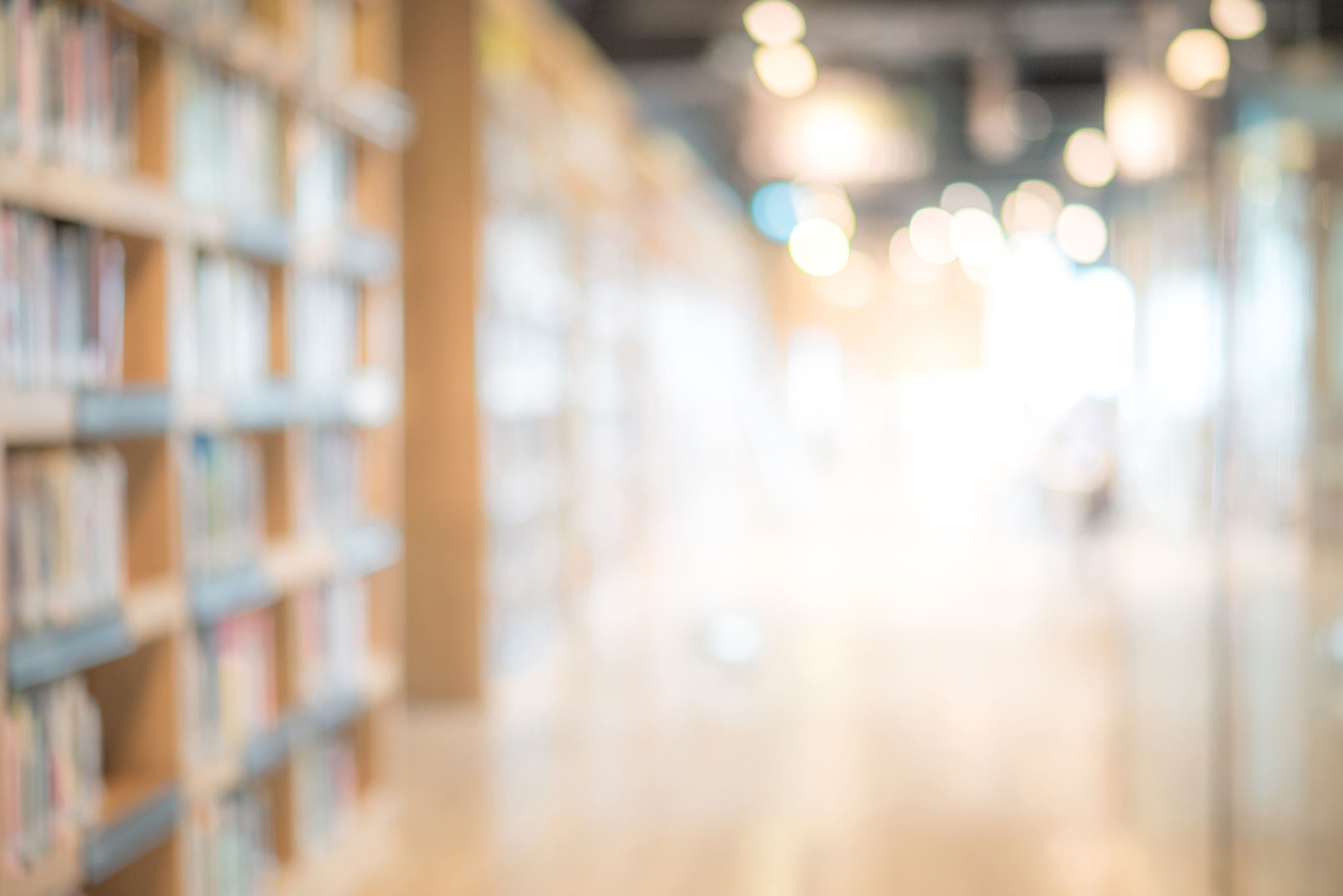 Learn R independently – it will become easier as you get to it and what it can let you do with data can be pretty cool!
Start with: R for data science (linkedin.com)
Then explore other ways of learning such as more advanced courses, blogs, forums, etc.
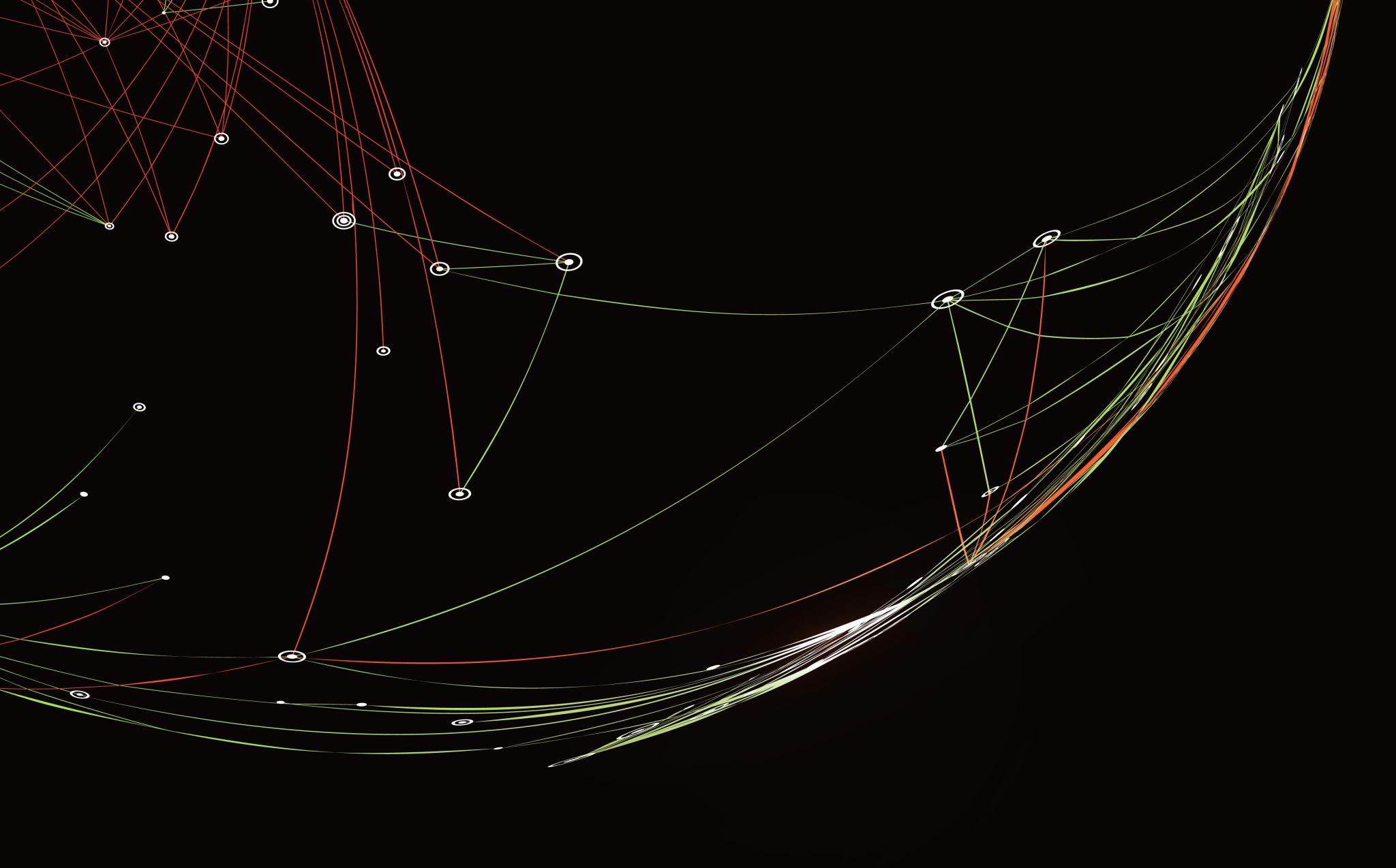 Thank you